Metode Terbuka
Metode Iterasi Titik Tetap, Newton-Rapson, Secant, Kasus Khusus
Metode Terbuka
Tidak memerlukan selang yang mengurung akar
Hanya perlu tebakan awal akar sembarang
Kadang konvergen namun kadang divergen
Jika iterasi konvergen, konvergensinya akan  berlangsung sangat cepat dibanding metode tertutup
Metode Iterasi Titik Tetap
Ide awal: mengubah persamaan nonlinear f(x) menjadi bentuk ekivalen x=g(x)
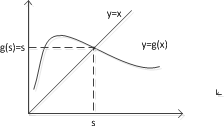 Metode Iterasi Titik Tetap
Misalkan f(x)=0 diubah menjadi x=g(x). Jika g fungsi kontinu dan (xr) adalah barisan yang dibangun dari iterasi xr+1=g(xr) yang konvergen maka barisan (xr) konvergen ke akar f(x)


s disebut titik tetap dan g disebut iterator
Metode Iterasi Titik Tetap
Susun f(x)=0 menjadi persamaan x=g(x) menjadi prosedur iterasi
Tebaklah sebuah nilai awal 
Hitung nilai                 sampai kondisi                       
                     atau sampai
Contoh
Latihan
Tentukan akar  dari

 
 dg menggunakan iterasi titik tetap dengan ε  toleransi galat kurang dari 0.0001 dan toleransi lebar selang kurang dari 0.001.
Kriteria Konvergensi
Misalkan dalam selang I=[s-h,s+h], dengan s titik tetap,
Jika                              maka iterasi konvergen monoton
Jika                               maka iterasi konvergen berosilasi
Jika                         maka iterasi divergen monoton
Jika                           maka iterasi divergen berosilasi
konvergen berosilasi
konvergen monoton
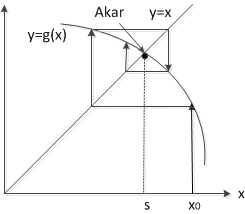 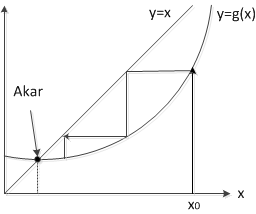 divergen monoton
divergen berosilasi
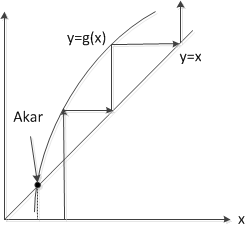 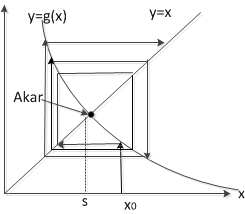 Meskipun menyatakan     iterasi divergen dari suatu akar, namun iterasi mungkin konvergen ke akar yang lain.
Latihan
1. Tentukan akar dari
dengan menggunakan tebakan awal x0 = 1 dan epsilon <0.001
Metode Newton-Raphson
Dengan geometri
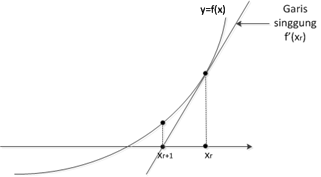 Metode Newton-Raphson
Uraikan dengan deret Taylor

   jika dipotong sampai orde ke – 2 menjadi

   karena              maka
   atau  
Hentikan iterasi saat                atau
Kekonvergenan Newton-Raphson
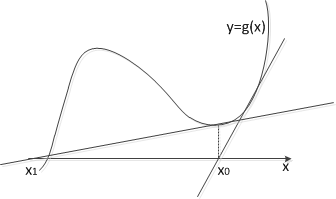 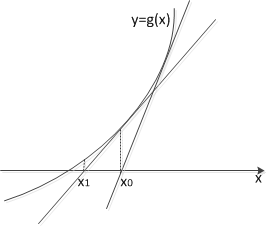 konvergen
divergen
Hal yang perlu diperhatikan
Jika terjadi              hitung kembali iterasi dengan     yang lain
Jika persamaan           memiliki lebih dari satu akar maka pemilihan     berbeda dapat menemukan akar yang lain
Dapat terjadi iterasi konvergen ke akar yang berbeda dari yang diharapkan
Hal yang perlu diperhatikan
Pembuatan grafik fungsi lokasi akar sejati 
Tebakan awal cukup dekat dengan akar sejati
Latihan
Tentukan akar  dari

 
 dg menggunakan metode newton raphson dengan ε  toleransi galat relatif hampiran kurang dari 0.0001
Metode Secant
Perbaikan metode Newton-Raphson
Tidak semua fungsi dapat diturunkan
Turunan dihilangkan dengan mengganti ke bentuk lain yang ekivalen 
Metode ini disebut Metode Secant
Latihan
Tentukan akar  dari

 
 dg menggunakan secant dengan ε  toleransi galat relatif hampiran kurang dari 0.0001